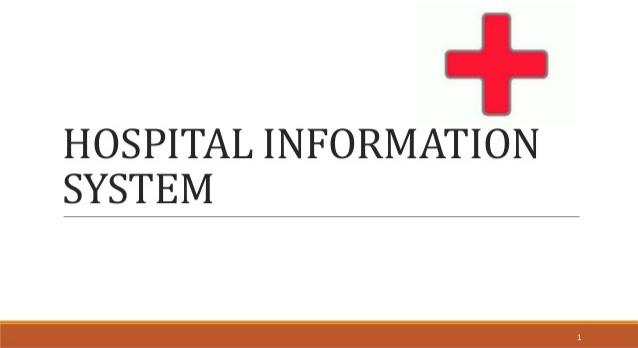 Hemin Johnson
BGI
Definition of health information system
Health information system (HIS) is defined as a mechanism for the collection, processing, analysis, & transmission of information required for organizing & operating health services & also for research & training.
Objectives
To provide reliable, latest & useful health information to all levels of health officers & administrators. 
 To contribute towards the achievement of objectives of health policies & programs. 
 To increase efficiency and quality in health management.
To provide information about periodically and time- bound programs. 
 To amend health policies & working system on the basis of feedback.
Who expert committee criteria..
Health information system should be population based. 
 Health information system should be problem oriented. 
 It should employ functional & operational terms. ( e. g. Episodes of illness, treatment, laboratory tests.)
The health information system should avoid the uncessary Collection of data. 
 The health information system should express information briefly and imaginatively. (e.g. Tables, charts, percentages.) 
 The information system should make provision for the feedback of data.
Components of a health information system.
Demography & vital events. 
 Environmental Health statistics. 
 Health status – mortality, morbidity, disability, and quality of life. 
 Health resources – facilities, beds, manpower. 
 Utilization & non utilization of health services, attendance, admission, waiting lists.
Financial statistics related to particular objective. 
 Index of outcome of medical care.
Uses of health information
To measure the health status of the people. 
 To quantify health problems, medical, and health care needs. 
 To compare local, national, & international health status of the people. 
 To plan effective management of health services and programs.
To assess the effectiveness and efficiency of accomplishing  objectives of health services. 
 To assess the attitudes and degree of satisfaction of the beneficiaries with the health system. 
 To conduct research on particular problems of health and disease.
Question blog❓
Definition of health information system? 
 List out the components of health information system? 
 Enlist the uses in health 
 information?
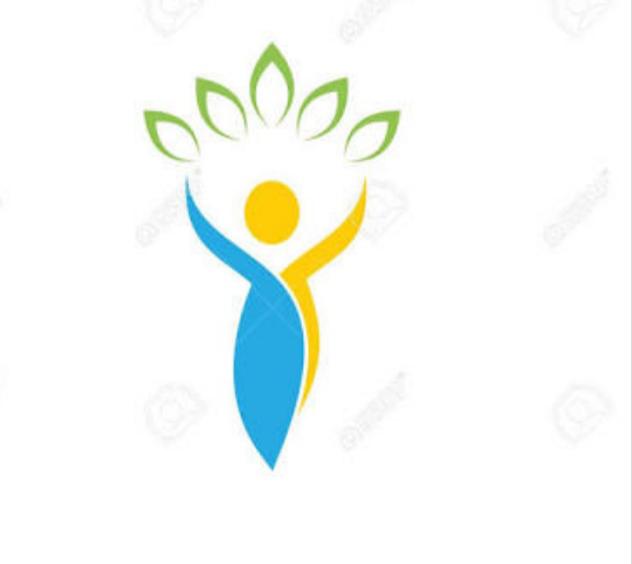